Twitter:
#iwmw13
#P0
http://iwmw.ukoln.ac.uk/iwmw2013/talks/welcome/
Welcome to the Institutional Web Management Workshop 2013“What Next?”
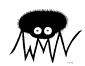 Brian Kelly
UKOLN
University of Bath
Bath, UK
Acceptable Use Policy
Recording this talk, taking photos, discussing the content using Twitter, blogs, etc. is permitted providing distractions to others is minimised.
Email:
b.kelly@ukoln.ac.uk /ukwebfocus@gmail.com
Blog:
http://ukwebfocus.wordpress.com/
Twitter:
http://twitter.com/briankelly/
UKOLN ISC is supported by:
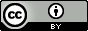 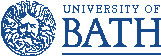 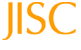 This work is licensed under a Creative Commons Attribution- 2.0 licence (but note caveat)
Official Opening
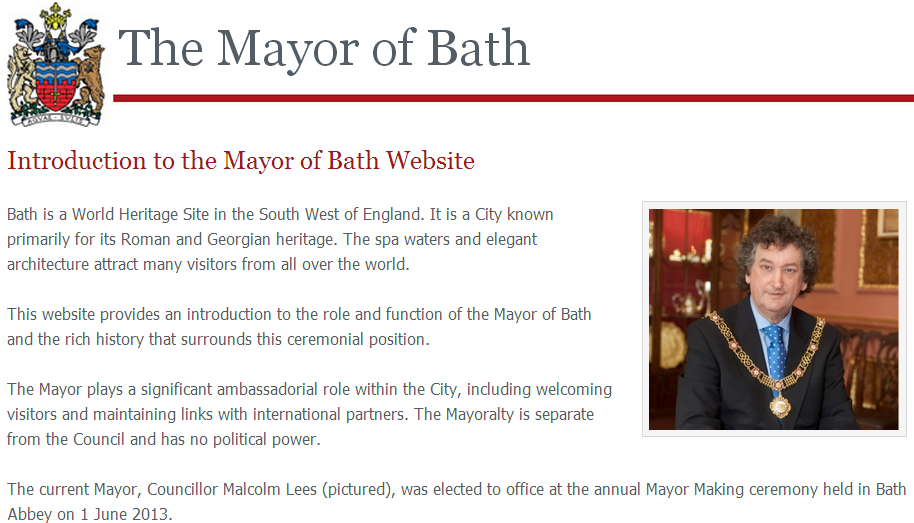 IWMW 2013 will be opened by the Mayor of  Bath
2
This year’s theme ….
What Next?
This year’s theme ….
What Next? (Wed-Friday)
Wednesday 26 June
11.00-12.30	Opportunities & Openness 
14.00-15.30	Supporting Key Institutional Drivers
16.00-17.30	Parallel sessions
19.00-	Conference meal (Claverton rooms)
Thursday 29 June
09.00-10.30	The User Experience 
11.00-12.30	The Changing Technical Landscape
14.00-15.30	The View From Outside
16.00-17.30	Parallel sessions
19.00-	Reception & DIY meal / drinks
5
What Next? (Wed-Friday)
Friday 28 June
09.30-11.00	Institutional Case Studies
11.30-13.00	What Does The Future Hold?

Parallel Sessions
Attend two of the 20 available

WiFi
Use Eduroam or ask for username & password

Event Amplification
Join in on #iwmw13  & share your thoughts
6
Map of  Bath
http://bit.ly/iwmw13map
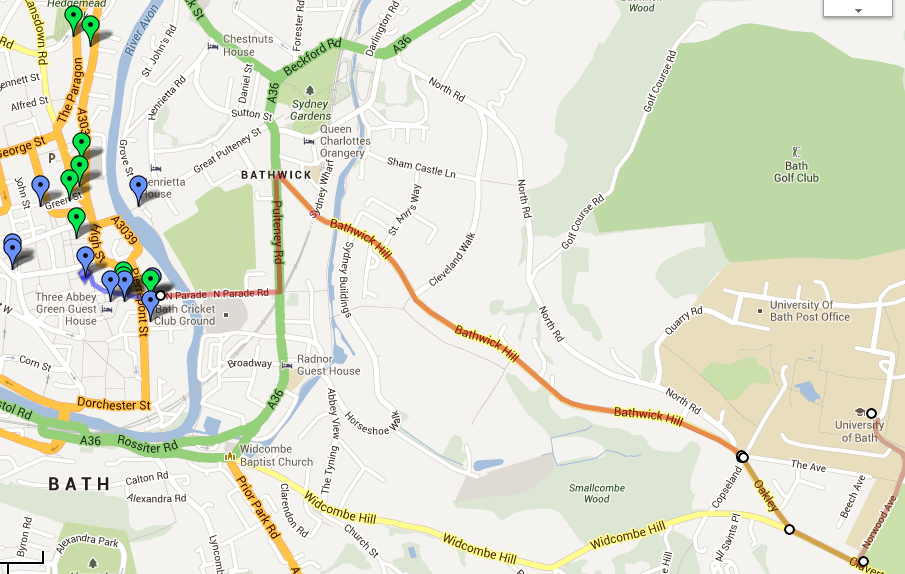 Map of Bath
Wed:	Meal on campus
Thur:	Roman Baths & DIY dinner
7
What Next (after Friday!)
The continued financial challenges:
£9,000 fees / Redundancies in the sector
The changing technical environment:
Growth in use of Cloud services, mobile access, social media, open data, …
Are Web technologies now an off-the-shelf commodity?
The specifics:
Jisc decision to cease support for IWMW
Jisc’s core funding of UKOLN to cease
Large-scale redundancies at UKOLN
8
IWMW History
Early Years
Launch at KCL
IWMW brand
“Who will rid me of this troublesome beast?” 
Professor John Slater, PVC Learning & Teaching at University of Kent
9
IWMW History
Growth of the community
“A Controversial Proposal”
First live video-streaming of plenary talks
Derek Law, University Librarian & Director of Information Strategy at University of Strathclyde on:
“Avoiding turf wars, hiding real ownership costs, not scaring the management and letting everyone else think it was their idea”
175 participants
18-20 June, finished day before England vs Brazil
10
IWMW History
The Web Management Years
Professor Melville, VC, University of Kent on “exciting opportunities”
Transforming the Organisation: talks on Web strategies,  e-business, intranets, ….
CMS: our shared challenges
There Is No Silver Bullet
The CMS Panel
WiFi / London Bombing
11
IWMW History
The Web 2.0 Years
Developing a Web 2.0 Strategy
What Does Openness Mean to the Web Manager?
Let the Students do the Talking...
Can Your Web Site Be Your API?
Science in the YouTube Age
Unleashing the Tribe
150+ people watched live video stream
12
IWMW History
The Economic Cloud
Launch of iwmw.ukoln.ac.uk
Headlights on Dark Roads
“The Web In Turbulent Times”:
‘So what do you do exactly?’ In challenging times justifying the roles of the web teams
No money? No matter - Improve your website with next to no cash
“Responding to Change”:
Marketing and Other Dirty Words
Using activity data to support your users
Embedding Web 2.0
13
Yesterday, Today & Tomorrow
The Economic Cloud continues
“Embedding Innovation”
Open data
Move towards diversification
“What Next?”
Future for Web management?
Future for community?
Future of IWMW?
14
Who Provides IWMW?
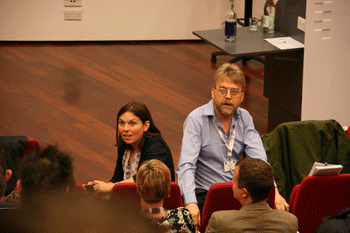 IWMW 1997-2013:
Provided by UKOLN
Chaired by Brian Kelly (all) and Marieke Guy (2006-11)
Funded by Jisc, participants and sponsors
Content provided by practitioners & invited guest speakers
15
Participation From Outside
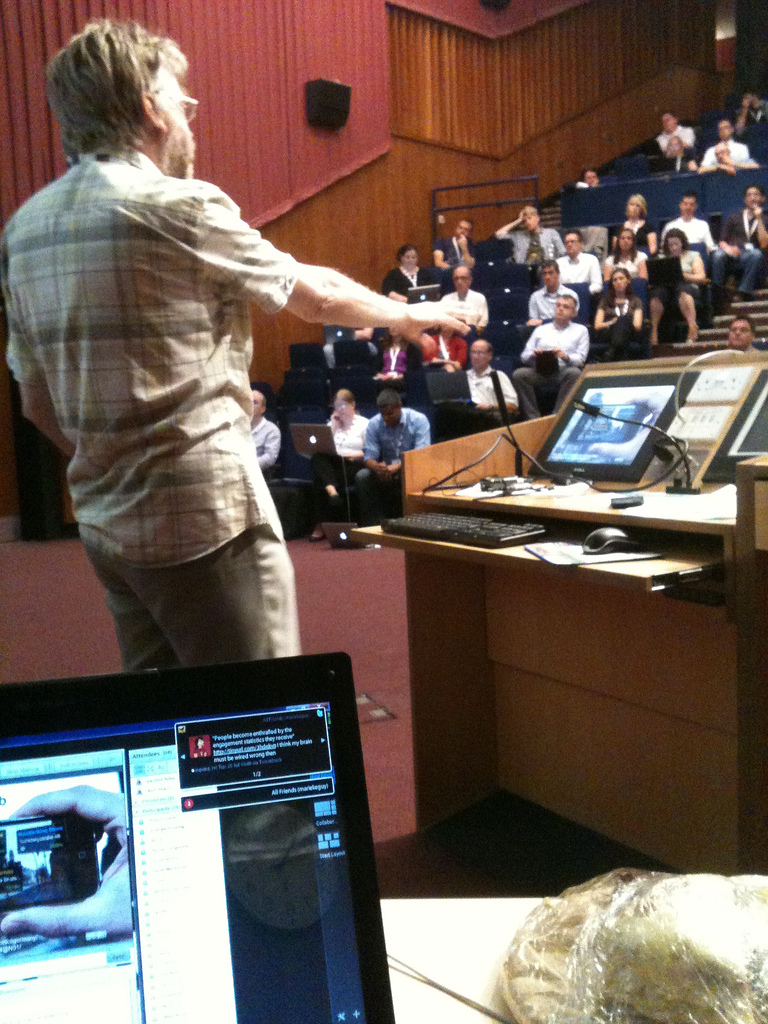 Event amplification:
Exploiting:
WiFi networks 
Mobile devices
To facilitate:
Discussions
Exchange of ideas for participants
Sustainable community-building
16
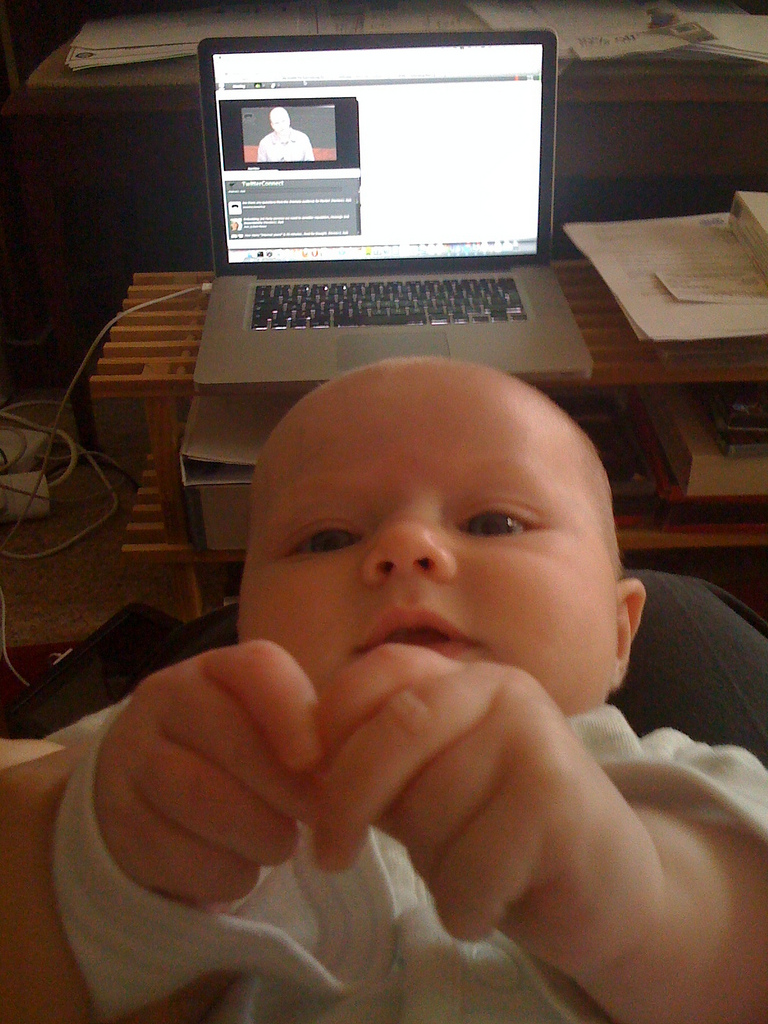 Janet McKnight (@J4) keeping up-to-date at #IWMW11 while on maternity leave
17
What is IWMW?
IWMW is …A shared service which enables the UK higher education sector to benefit from learning from shared experiences
18
Opportunities & Benefits
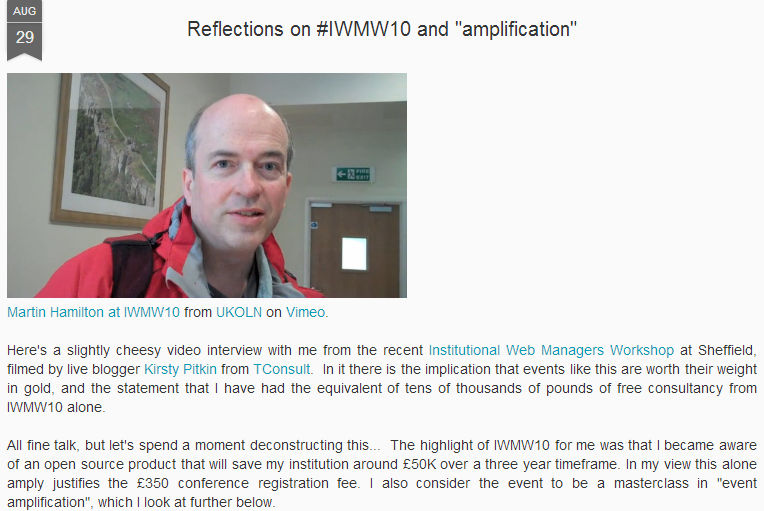 Martin Hamilton
19
Opportunities & Benefits
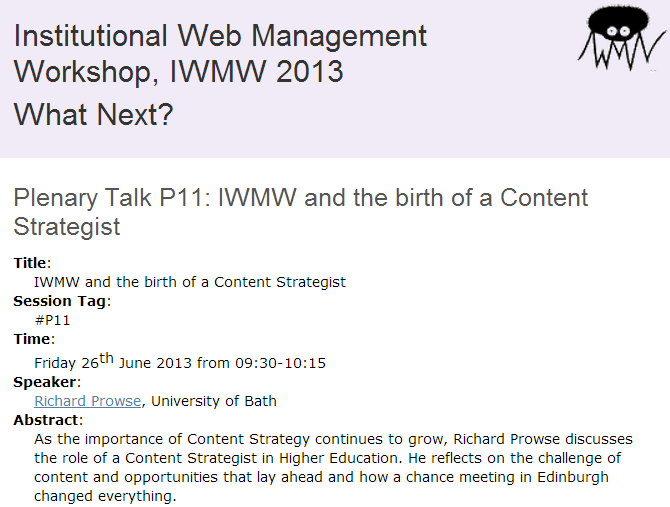 Richard Prowse: 
As the importance of Content Strategy continues to grow, Richard Prowse discusses the role of a Content Strategist in Higher Education. He reflects on the challenge of content and opportunities that lay ahead and how a chance meeting in Edinburgh changed everything.
20
Future of IWMW
Some questions?
Is there still a need?
Is there a business model?
Are there opportunities for changes?
Your input:
Please complete the survey: http://bit.ly/iwmw-future(local & remote participants)
Ideas welcome on:
Your interest in future events
The format and structure
Improvements
Business models for sustainability
Or chat to me / email me
21
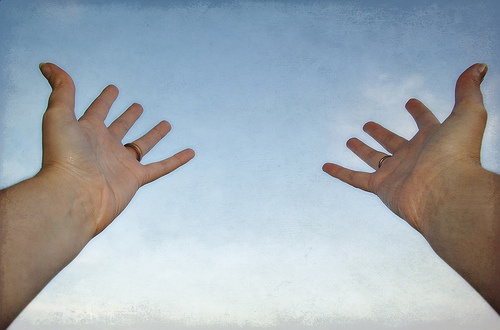 Over to You!
http://www.flickr.com/photos/gauri_lama/3039881498/
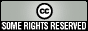 Thanks to Our Sponsors
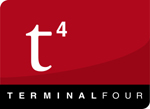 TerminalFour
Siteimprove
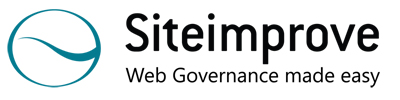 Headscape
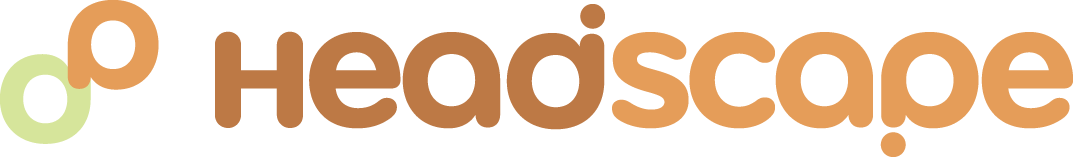 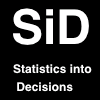 Statistics into Decisions
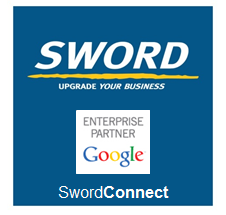 Sword
Squiz
Sponsoring consultants
23
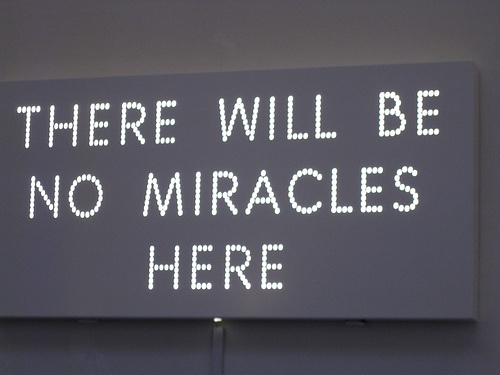 Let IWMW 2013 Begin!
http://www.flickr.com/photos/ssteeples/2697555399/
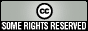